jus共催 第41回{ウン,ガク,}{チ,ト,}{,ン}{,コイン}{ブ,}{ラブラ,ハ,}{,イブ}{無,有}罪シェル芸勉強会
上田 隆一
近況
難読化シェル芸本でkonozama
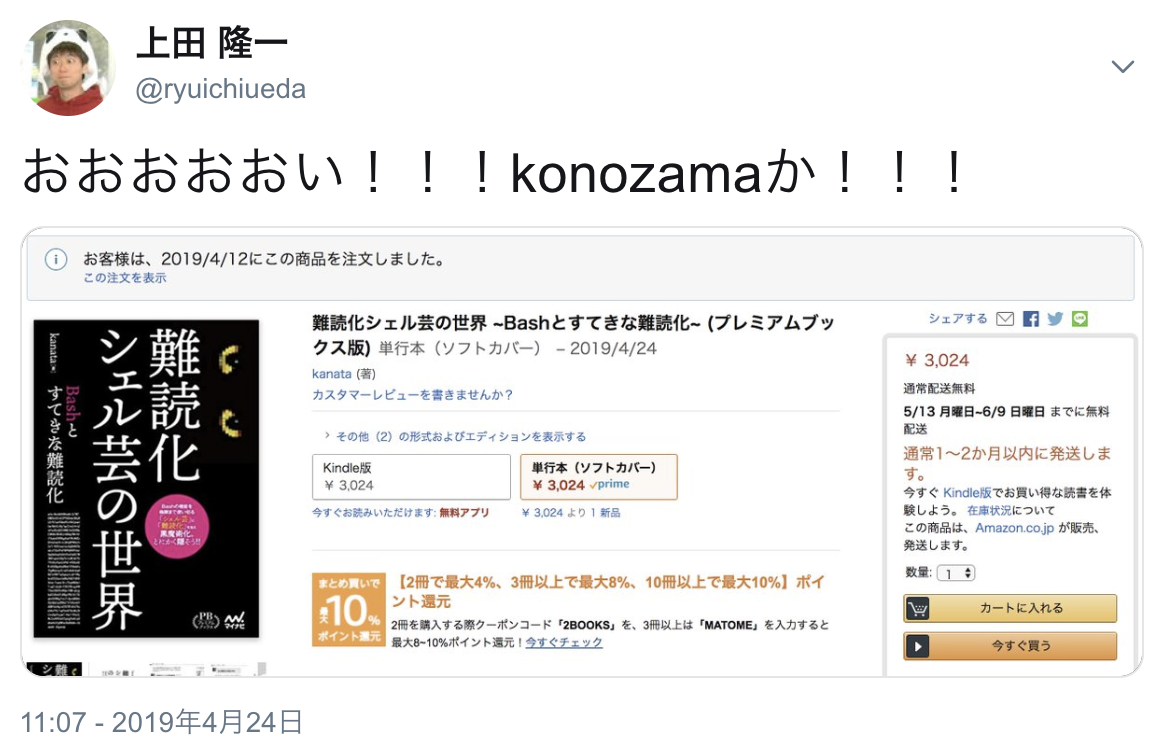 2018/7/7
第36回シェル芸勉強会
2
Kindle版を購入
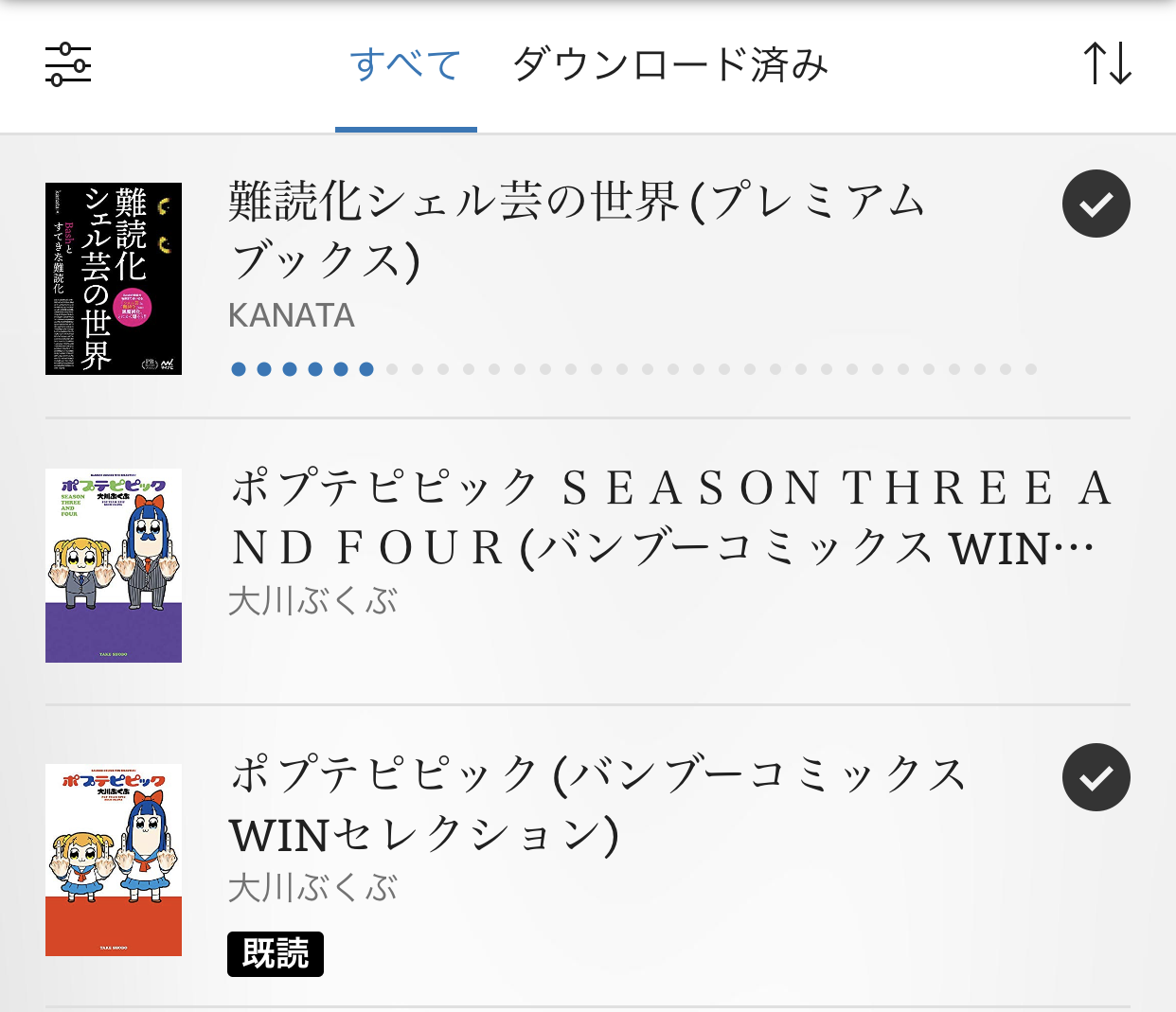 ついでにポプテピピックの新しいのも購入

もちろん先に難読化を拝読
2018/7/7
第36回シェル芸勉強会
3
拝読即物騒
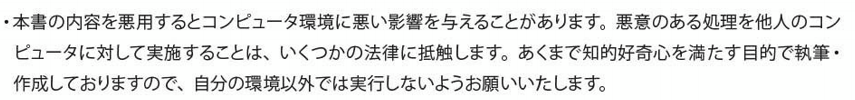 2018/7/7
第36回シェル芸勉強会
4
近況2
2年前に書いて止まってた本が出そうです
問題作再び（謎ということで）

SoftwareDesignもよろしくお願いしまーす
シェル芸人からの挑戦状
この勉強会のレポート
近々シェル特集
2018/7/7
第36回シェル芸勉強会
5
シェル芸とは？
マウスも使わず、ソースコードも残さず、GUIツールを立ち上げる間もなく、あらゆる調査・計算・テキスト処理をCLI端末へのコマンド入力一撃で終わらすこと。あるいはそのときのコマンド入力のこと。

です。
2018/7/7
第36回シェル芸勉強会
6
今回の問題
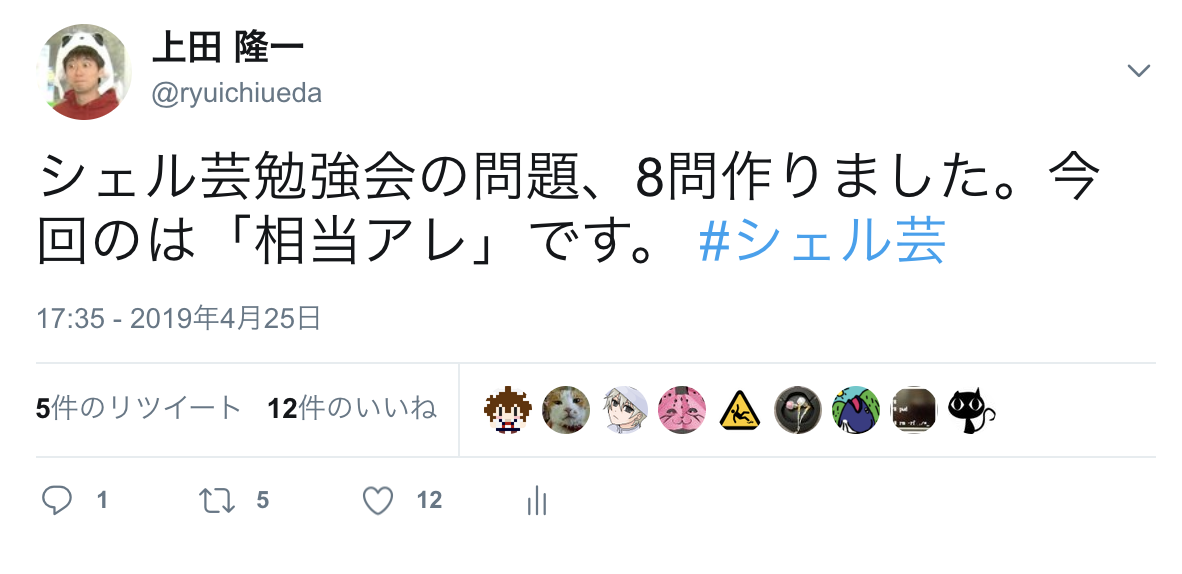 2018/7/7
第36回シェル芸勉強会
7
相当アレ
2018/7/7
第36回シェル芸勉強会
8
ソートーアレ
2018/7/7
第36回シェル芸勉強会
9
sortーアレ
2018/7/7
第36回シェル芸勉強会
10
＿人人人人人人人＿ 
＞　アレなsort　＜ ￣Y^Y^Y^Y^Y^Y^Y^￣
2018/7/7
第36回シェル芸勉強会
11
進め方
1問に15分強
問題に対するアプローチを考える
それを実現するコマンドやオプションがないか調査（manなどで）
シェル芸botのツイートも参考になります
手を動かす

チーム分け（6人くらい）
玄人は教える
素人は教わる
2018/7/7
第36回シェル芸勉強会
12
開始！
2018/7/7
第36回シェル芸勉強会
13